MATERIAŁ INFORMACYJNY DLA OSÓB ZAINTERESOWANYCH ZŁOŻENIEM WNIOSKU O PRZYZNANIE POMOCY W RAMACH NABORU WNIOSKÓW DLA PRZEDSIĘWZIĘCIA 1.1.1. PODEJMOWANIE DZIAŁALNOŚCI GOSPODARCZEJ

			Chcesz założyć własną firmę?
			
				Zapraszamy do zapoznania się z materiałem!
MATERIAŁ INFORMACYJNY
Poddziałanie 19.2 Wsparcie na wdrażanie operacji 
w ramach strategii rozwoju lokalnego kierowanego 
przez społeczność objętego PROW na lata 2014 – 2020

ZAKRES TEMATYCZNY: 
PODEJMOWANIE DZIAŁALNOŚCI GOSPODARCZEJ


„Europejski Fundusz Rolny na rzecz Rozwoju Obszarów Wiejskich: Europa inwestująca w obszary wiejskie”
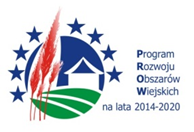 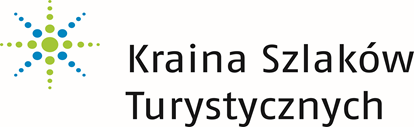 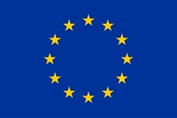 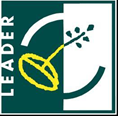 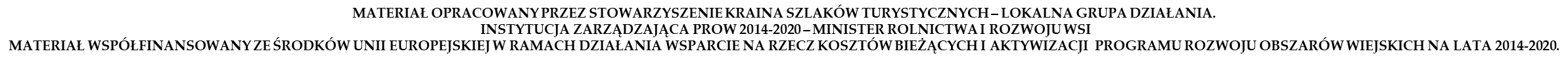 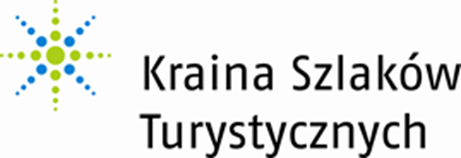 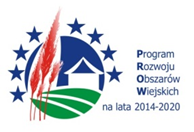 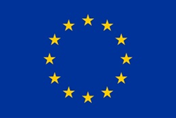 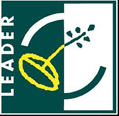 PODSTAWA PRAWNA
Rozporządzenie Ministra Rolnictwa i Rozwoju Wsi z dnia 24 września 2015 r. 
w sprawie szczegółowych warunków i trybu przyznawania pomocy finansowej w ramach poddziałania "Wsparcie na wdrażanie operacji w ramach strategii rozwoju lokalnego kierowanego przez społeczność" objętego Programem Rozwoju Obszarów Wiejskich na lata 2014-2020
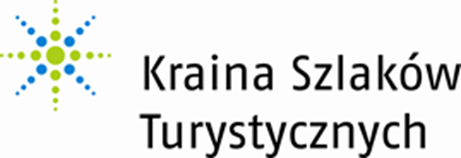 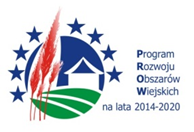 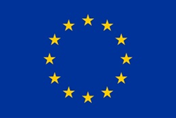 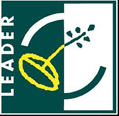 OBJAŚNIENIA
PROGRAM – Program Rozwoju Obszarów Wiejskich na lata 2014 – 2020 
ROZPORZĄDZENIE - rozporządzenie Ministra Rolnictwa i Rozwoju Wsi z dnia 24 września 2015 r. w sprawie szczegółowych warunków i trybu przyznawania pomocy finansowej w ramach poddziałania „Wsparcie na wdrażanie operacji w ramach strategii rozwoju lokalnego kierowanego przez społeczność” objętego Programem Rozwoju Obszarów Wiejskich na lata 2014–2020 (t.j. Dz. U. z 2019 r. poz. 664 z późn. zm.)
ROZPORZĄDZENIE NR 1303/2013 - rozporządzenie Parlamentu Europejskiego i Rady (UE) nr 1303/2013 z dnia 17 grudnia 2013 r. ustanawiające wspólne przepisy dotyczące Europejskiego Funduszu Rozwoju Regionalnego, Europejskiego Funduszu Społecznego, Funduszu Spójności, Europejskiego Funduszu Rolnego na rzecz Rozwoju Obszarów Wiejskich oraz Europejskiego Funduszu Morskiego i Rybackiego oraz ustanawiające przepisy ogólne dotyczące Europejskiego Funduszu Rozwoju Regionalnego, Europejskiego Funduszu Społecznego, Funduszu Spójności i Europejskiego Funduszu Morskiego i Rybackiego oraz uchylające rozporządzenie Rady (WE) nr 1083/2006 (Dz. Urz. UE L 347 z 20.12.2013, str. 320, z późn. zm.);
ROZPORZĄDZENIE NR 1305/2013 - rozporządzenie Parlamentu Europejskiego i Rady (UE) nr 1305/2013 z dnia 17 grudnia 2013 r. w sprawie wsparcia rozwoju obszarów wiejskich przez Europejski Fundusz Rolny na rzecz Rozwoju Obszarów Wiejskich (EFRROW) i uchylające rozporządzenie Rady (WE) nr 1698/2005 (Dz. Urz. UE L 347 z 20.12.2013, str. 487, z późn. zm.);
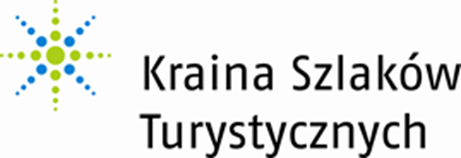 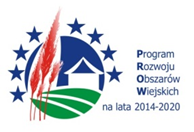 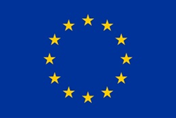 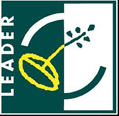 FORMA WSPARCIA
BEZZWROTNA PREMIA : 
	100 000,00 zł/Wnioskodawcę
Wypłacana w dwóch transzach:
      I TRANSZA : 80 % kwoty pomocy
      II TRANSZA : 20 % kwoty pomocy
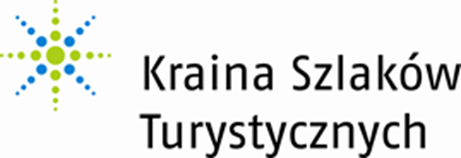 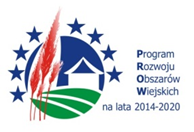 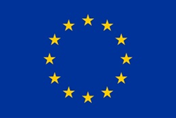 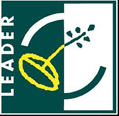 KTO MOŻE UBIEGAĆ SIĘ O POMOC?
O pomoc mogą ubiegać się osoby fizyczne :
• pełnoletnie,
• posiadające obywatelstwo państwa członkowskiego Unii          Europejskiej,
• mające miejsce zamieszkania na obszarze jednej z gmin objętych Lokalną Strategią Rozwoju Krainy Szlaków Turystycznych – Lokalnej Grupy Działania 
tj. Krzeszyce, Lubniewice, Sulęcin, Torzym, Bogdaniec, Deszczno, Kłodawa,  Lubiszyn, Santok, Ośno Lubuskie.
 ● którym został nadany numer identyfikacyjny w trybie przepisów o krajowym systemie ewidencji producentów, ewidencji gospodarstw rolnych oraz ewidencji wniosków o przyznanie płatności zwany „numerem identyfikacyjnym”
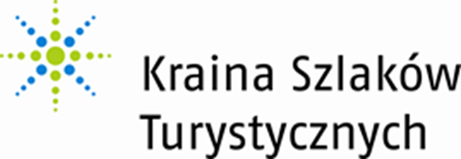 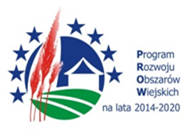 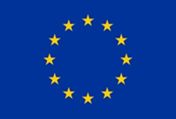 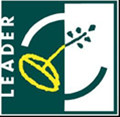 UWAGA
§ 19 ust 1 pkt 1 rozporządzenia

● Przed nowelizacją :

We wniosku o przyznanie pomocy należało wpisać numer identyfikacyjny nadany podmiotowi ubiegającemu się o przyznanie pomocy albo numer identyfikacyjny jego współmałżonka, jeżeli wyraził zgodę na nadanie mu tego numeru  X

● Po nowelizacji :

We wniosku o przyznanie pomocy należy wpisać numer identyfikacyjny nadany podmiotowi ubiegającemu się o przyznanie pomocy  √ 

WSKAZÓWKA!

Jeżeli podmiot nie posiada nadanego numeru identyfikacyjnego, należy wypełnić i złożyć odpowiedni wniosek we właściwym terytorialnie Biurze Powiatowym Agencji Restrukturyzacji i Modernizacji Rolnictwa 

Jeżeli w dniu składania wniosku o przyznanie pomocy podmiot nie posiada numeru identyfikacyjnego – pole we wniosku należy pozostawić niewypełnione, a wraz z wnioskiem należy złożyć wniosek o wpis do ewidencji producentów (EP) w przypadku, gdy wniosek o nadanie numeru identyfikacyjnego został złożony we wcześniejszym terminie, a podmiot, do chwili złożenia wniosku o przyznanie pomocy, nie otrzymał wymaganego numeru.
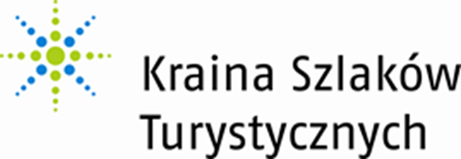 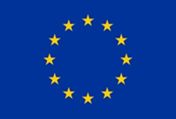 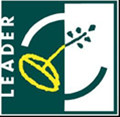 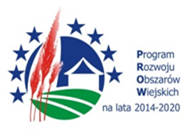 OPERACJA ZAKŁADA√  PODJĘCIE WE WŁASNYM IMIENIU DZIAŁALNOŚCI GOSPODARCZEJ, DO KTÓREJ STOSUJE SIĘ PRZEPISY USTAWY PRAWO PRZEDSIĘBIORCÓWW RAMACH OPERACJI BENEFICJENT JEST ZOBOWIĄZANY DO:
√  zgłoszenia do ubezpieczenia emerytalnego, ubezpieczeń rentowych i ubezpieczenia wypadkowego na podstawie przepisów o systemie ubezpieczeń społecznych z tytułu wykonywania działalności lub

√  utworzenia co najmniej jednego miejsca pracy w przeliczeniu na pełne etaty średnioroczne, gdy jest to uzasadnione zakresem realizacji operacji i zatrudnienie osoby, dla której zostanie utworzone to miejsce pracy, na podstawie umowy o pracę.

 √ realizacji zobowiązań w zakresie wykonywania działalności gospodarczej, podlegania ubezpieczeniom, utrzymania miejsc pracy przez łącznie co najmniej 2 lata  w okresie od dnia  zawarcia umowy o przyznanie pomocy do dnia, w którym upływają 2 lata od dnia wypłaty płatności końcowej.
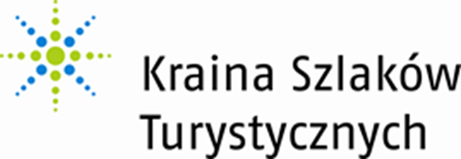 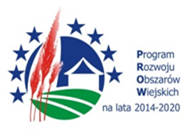 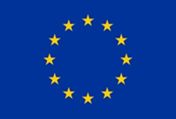 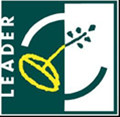 UWAGA
√  Zobowiązanie w zakresie podlegania ubezpieczeniom uznaje się również za realizowane, jeżeli - w przypadku zbiegu tytułu do ubezpieczeń społecznych z powodu objęcia beneficjenta obowiązkowymi 	ubezpieczeniami społecznymi z tytułu zasiłku macierzyńskiego – beneficjent podlega obowiązkowo tylko ubezpieczeniu zdrowotnemu z tytułu 	wykonywania działalności gospodarczej, do której stosuje się przepisy ustawy z dnia 6 marca 2018 r. - Prawo przedsiębiorców.

√   Zobowiązanie w zakresie utrzymania miejsca pracy w przeliczeniu na pełne etaty średnioroczne, uznaje się również za realizowane, jeżeli beneficjent zgłosił się do ubezpieczenia emerytalnego, ubezpieczeń rentowych i ubezpieczenia wypadkowego na podstawie przepisów o systemie ubezpieczeń społecznych z tytułu wykonywania  działalności i podlega tym ubezpieczeniom.
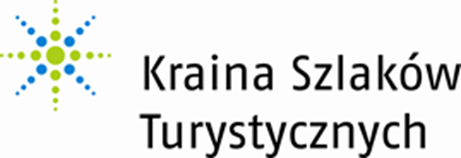 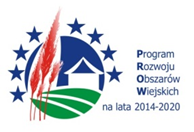 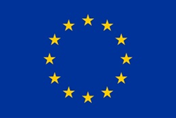 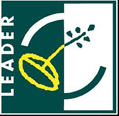 POMOC JEST PRZYZNAWANA JEŻELI:
PODMIOT UBEGAJĄCY SIĘ O JEJ PRZYZNANIE: 
	   Nie podlega ubezpieczeniu społecznemu rolników z mocy ustawy i w pełnym zakresie, chyba że podejmuje działalność sklasyfikowaną w PKD jako produkcja artykułów spożywczych lub napojów;
                  W okresie 3 miesięcy poprzedzających dzień złożenia wniosku o przyznanie pomocy nie wykonywał działalności gospodarczej;
                 Nie otrzymał dotychczas pomocy na operacje w tym zakresie.
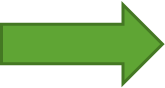 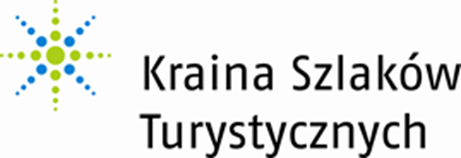 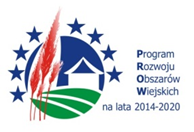 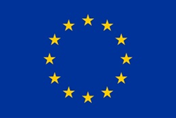 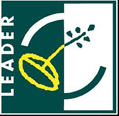 POMOC JEST PRZYZNAWANA JEŻELI:
Operacja będzie realizowana nie więcej niż w 2 etapach, a wykonanie zakresu rzeczowego zgodnie z zestawieniem rzeczowo-finansowym operacji, w tym poniesienie przez beneficjenta kosztów kwalifikowalnych operacji oraz złożenie wniosku o płatność końcową wypłacaną po zrealizowaniu całej operacji, nastąpi w terminie 2 lat od dnia zawarcia umowy, lecz nie później niż do dnia 31 grudnia 2022 r. ;
                 Operacja, która obejmuje koszty inwestycyjne, zakłada realizację inwestycji na obszarze wiejskim objętym LSR, chyba że operacja dotyczy inwestycji polegającej na budowie albo przebudowie liniowego obiektu budowlanego, którego odcinek będzie zlokalizowany poza tym obszarem;
                  Inwestycje trwałe związane z nieruchomością w ramach operacji będą realizowane na nieruchomości będącej własnością lub współwłasnością podmiotu ubiegającego się o przyznanie pomocy lub podmiot ten posiada prawo do dysponowania nieruchomością na cele określone we wniosku o przyznanie pomocy co najmniej przez okres realizacji operacji oraz okres podlegania zobowiązaniu do zapewnienia trwałości operacji.
                 Realizacja operacji nie jest możliwa bez udziału środków publicznych.
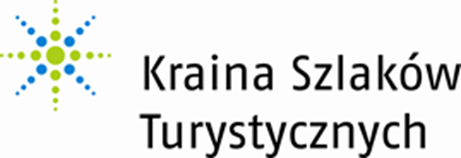 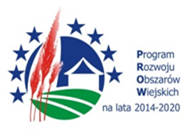 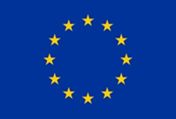 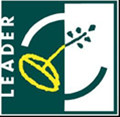 KOSZTY KWALIFIKOWALNE
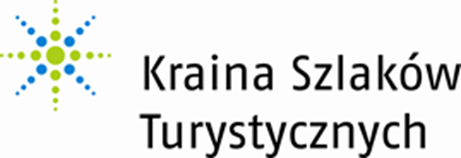 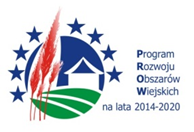 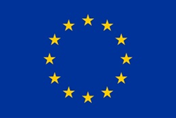 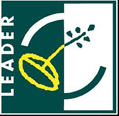 CO MOŻEMY FINANSOWAĆ W RAMACH OPERACJI?
Do kosztów kwalifikowalnych zalicza się koszty:
1) ogólne, o których mowa w art. 45 ust. 2 lit. c rozporządzenia nr 1305/2013, zwane dalej "kosztami ogólnymi",
2) zakupu robót budowlanych lub usług,
3) zakupu lub rozwoju oprogramowania komputerowego oraz zakupu patentów, licencji lub wynagrodzeń za przeniesienie autorskich praw majątkowych lub znaków towarowych,
4) najmu lub dzierżawy maszyn, wyposażenia lub nieruchomości,
5) zakupu nowych maszyn lub wyposażenia
6) zakupu nowych środków transportu, z wyłączeniem zakupu samochodów osobowych przeznaczonych do przewozu mniej niż 8 osób łącznie z kierowcą
7) zakupu nowych rzeczy innych niż wymienione w pkt 5 i 6, w tym materiałów,
8) podatku od towarów i usług (VAT), zgodnie z art. 69 ust. 3 lit. c rozporządzenia nr1303/2013
• KTÓRE SĄ UZASADNIONE ZAKRESEM OPERACJI , NIEZBĘDNE DO OSIĄGNIĘCIA JEJ CELU ORAZ RACJONALNE
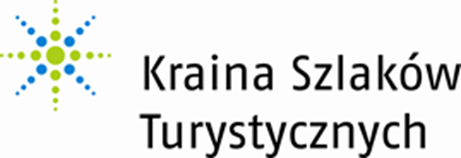 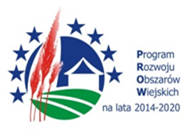 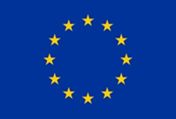 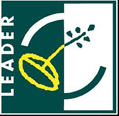 CZEGO NIE MOŻEMY FINANSOWAĆ W RAMACH OPERACJI?
Pomoc nie przysługuje, jeżeli działalność gospodarcza będąca przedmiotem tej operacji jest sklasyfikowana w przepisach rozporządzenia Rady Ministrów z dnia 24 grudnia 2007 r. w sprawie Polskiej Klasyfikacji Działalności (PKD) jako: 

	1) działalność usługowa wspomagająca rolnictwo i następująca po zbiorach;
	2) górnictwo i wydobywanie;
	3) działalność usługowa wspomagająca górnictwo i wydobywanie;
	4) przetwarzanie i konserwowanie ryb, skorupiaków i mięczaków;
	5) wytwarzanie i przetwarzanie koksu i produktów rafinacji ropy naftowej;
	6) produkcja chemikaliów oraz wyrobów chemicznych;
	7) produkcja podstawowych substancji farmaceutycznych oraz leków i pozostałych
	wyrobów farmaceutycznych;
	8) produkcja metali;
	9) produkcja pojazdów samochodowych, przyczep i naczep oraz motocykli;
	10) transport lotniczy i kolejowy;
	11) gospodarka magazynowa.
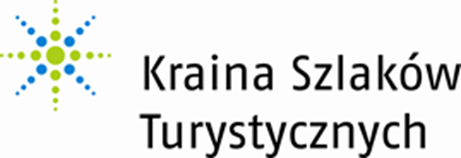 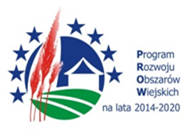 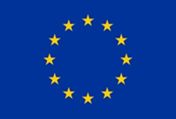 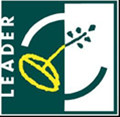 NABÓR WNIOSKÓW
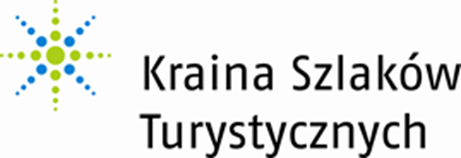 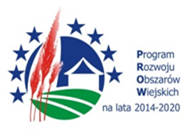 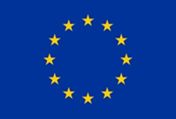 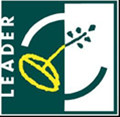 • Ogłoszenie o naborze zostaje zamieszczone na stronie internetowej Krainy Szlaków Turystycznych – Lokalnej Grupy Działania www.kst-lgd.pl : w aktualnościach oraz zakładce NABORY WNIOSKÓW w kolumnie po lewej stronie strony głównej.
• Wybór i ocena wniosków odbywa się zgodnie z PROCEDURĄ WYBORU I OCENY OPERACJI W RAMACH LSR (dokument dostępny na ww. stronie internetowej w zakładce UMOWA O WARUNKACH I SPOSOBIE REALIZACJI LSR w kolumnie po lewej stronie strony głównej.
• Oceny i wyboru operacji dokonuje Rada LGD za pomocą „Wspólnej karty oceny wstępnej” stanowiącej załącznik nr 2 do procedury wyboru i oceny operacji w ramach LSR oraz według LOKALNYCH KRYTERIÓW WYBORU dla przedsięwzięcia Podejmowanie działalności gospodarczej przyjętych przez LGD, dostępnych na ww. stronie internetowej w zakładce Umowa o warunkach i sposobie realizacji LSR.
• LSR – LOKALNA STRATEGIA ROZWOJU KRAINY SZLAKÓW TURYSTYCZNYCH DO 2023 ROKU dostępna jest na ww. stronie internetowej w kolumnie po lewej stronie strony głównej jako osobna zakładka oraz w zakładce Umowa o warunkach i sposobie realizacji LSR.
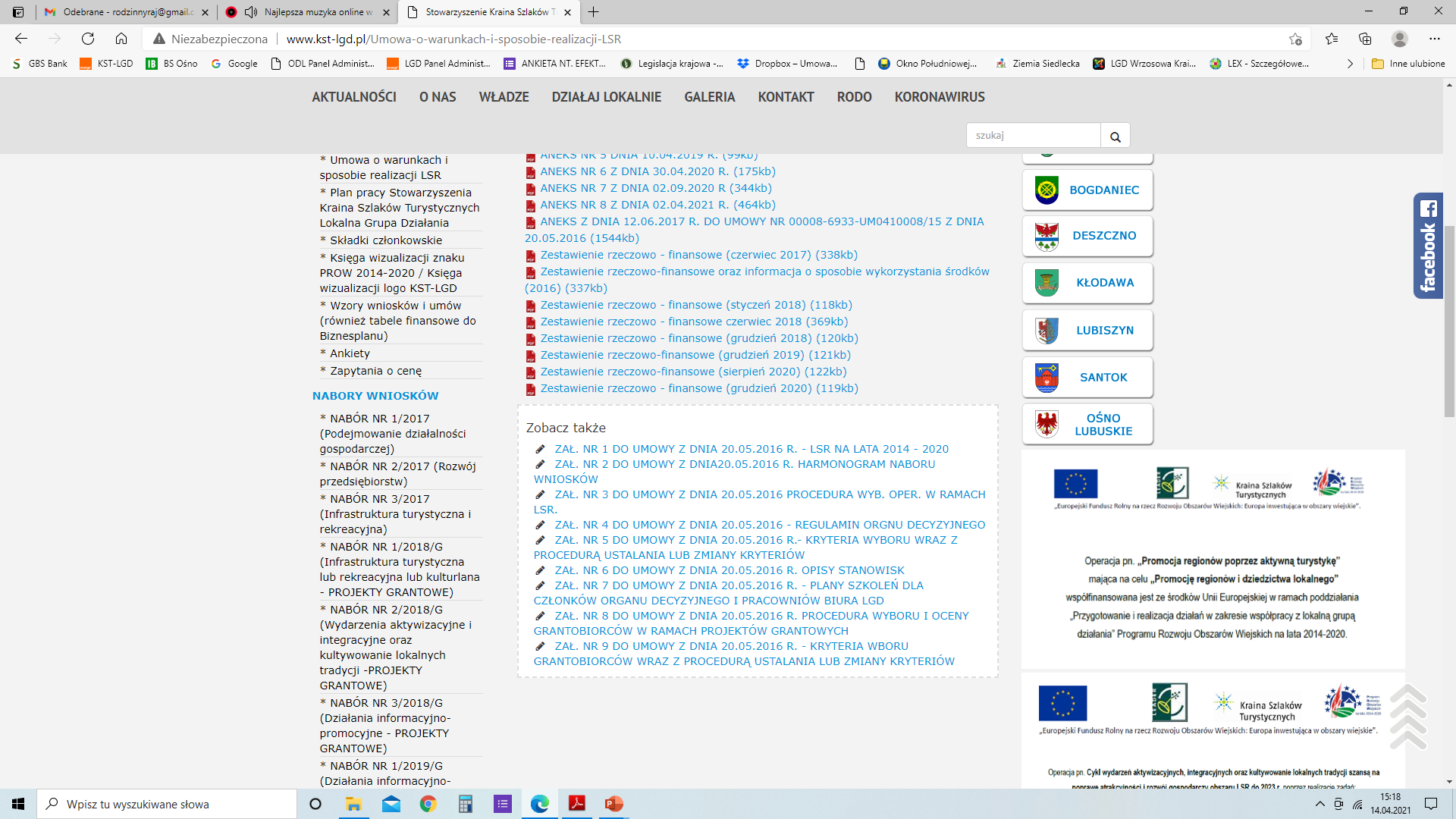 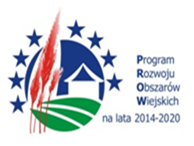 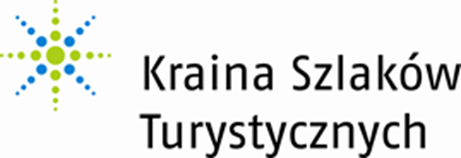 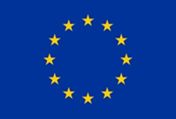 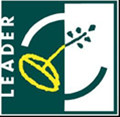 OGŁOSZENIE O NABORZE WNIOSKÓW ZAWIERA W SZCZEGÓLNOŚCI
● Wskazanie terminu i miejsca składania wniosków, formy wsparcia oraz zakresu tematycznego operacji
     ● Obowiązujące w ramach naboru warunki udzielenia wsparcia i kryteria wyboru operacji wraz ze wskazaniem minimalnej liczby punktów, której uzyskanie jest warunkiem wyboru operacji
     ● Informacje o wymaganych dokumentach potwierdzających spełnienie warunków udzielenia wsparcia oraz kryteriów wyboru operacji
     ●  Wskazanie wysokości limitu środków w ramach ogłoszonego naboru
     ● Informacje o miejscu udostępnienia LSR , formularza wniosku o udzielenie 
wsparcia, formularza wniosku o płatność oraz formularza umowy o udzielenie wsparcia.
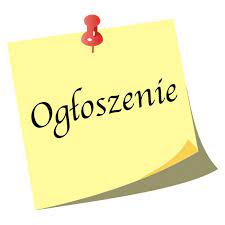 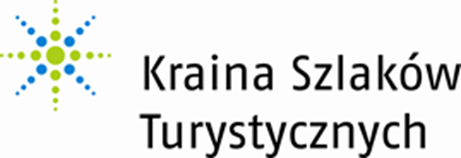 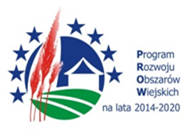 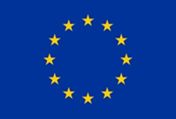 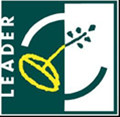 ZAPOZNAJ SIĘ Z FORMULARZAMI
Formularz wniosku o przyznanie pomocy, formularz wniosku o płatność i formularz umowy o przyznaniu pomocy wraz z instrukcjami do wypełnienia wniosków i biznesplanem dla operacji w ramach poddziałania 19.2 w zakresie podejmowania działalności gospodarczej (Premie) znajdują się na stronie internetowej Agencji Restrukturyzacji i Modernizacji Rolnictwa oraz Urzędu Marszałkowskiego.  
Link, który przekierowuje na stronę Agencji znajduje się na stronie internetowej www.kst-lgd.pl w zakładce WZORY WNIOSKÓW I UMÓW w kolumnie po lewej stronie strony głównej.
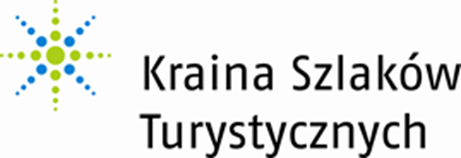 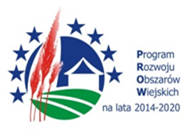 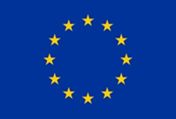 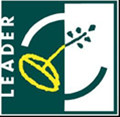 WYPEŁNIJ WNIOSEK O PRZYZNANIE POMOCY
▪ Przed wypełnieniem wniosku o przyznanie pomocy należy zapoznać się z INSTRUKCJĄ WYPELNIANIA WNIOSKU O PRZYZNANIE POMOCY
 ▪ Zaleca się, aby wniosek został wypełniony elektronicznie i wydrukowany lub wypełniony odręcznie, w sposób czytelny (np. pismem drukowanym) i trwałym.
▪ Wniosek w części A wypełniany jest przez LGD, która dokonuje wyboru operacji do finansowania.
▪ W sytuacji, gdy dane pole we wniosku nie dotyczy podmiotu ubiegającego się o przyznanie pomocy należy wstawić kreskę, a w przypadku danych liczbowych należy wstawić wartość „0,00”, chyba że w instrukcji wypełniania wniosku o przyznanie pomocy podano inaczej.
▪ W przypadku, gdy zakres niezbędnych informacji nie mieści się w przewidzianych do tego tabelach i rubrykach, dane te należy zamieścić na dodatkowych kartkach (np. kopie stron wniosku i załączników składanych na udostępnionych formularzach) ze wskazaniem, której części dokumentu dotyczą oraz z adnotacją na wniosku, że dana rubryka lub tabela została dołączona. Dodatkowe strony należy podpisać oraz opatrzyć datą i dołączyć przy pomocy zszywacza.
▪  Do wniosku dołącza się dokumenty zgodnie z listą załączników określoną we wniosku w sekcji B.IV.INFORMACJA O ZAŁĄCZNIKACH
 Pamiętaj, że biznesplan musi być racjonalny i uzasadniony zakresem operacji.
 Sprawdź, czy Twój wniosek spełnia warunki i kryteria oceny, o których mowa w dalszej części niniejszego materiału.
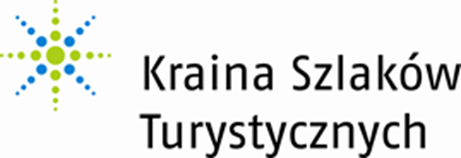 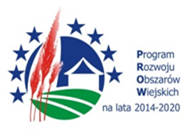 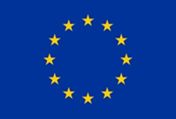 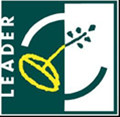 INFORMACJA O ZAŁĄCZNIKACH
● w odniesieniu do poszczególnych załączników wskazanych w formularzu wniosku należy, w odpowiednim polu, wstawić z listy rozwijalnej TAK albo ND oraz w polu LICZBA ZAŁĄCZNIKÓW wpisać liczbę załączonych dokumentów
● zgodnie z treścią ogłoszenia o naborze może być konieczne złożenie wraz z wnioskiem dodatkowych dokumentów niezbędnych LGD do oceny zgodności operacji z LSR oraz dokonania wyboru operacji np. informacje dotyczące zgodności z lokalnymi kryteriami wyboru lub przewidywane wskaźniki oddziaływania operacji czy grupy docelowe itp. – te dokumenty nie będą stanowiły załączników do wniosku (nie należy ich wpisywać w części B.IV.C wniosku tj. Inne załączniki dotyczące operacji) 
● kopie dokumentów dołącza się w formie kopii potwierdzonych za zgodność z oryginałem przez pracownika LGD, UM lub podmiot, który wydał dokument, lub w formie kopii poświadczonych za zgodność z oryginałem przez notariusza lub przez występującego w sprawie pełnomocnika będącego radcą prawnym lub adwokatem
● wszystkie załączniki dotyczące podmiotu ubiegającego się o przyznanie pomocy opisane są w INSTRUKCJI WYPEŁNIANIA WNIOSKU O PRZYZNANIE POMOCY
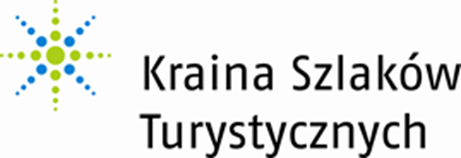 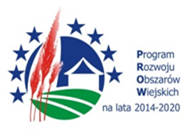 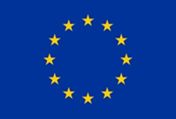 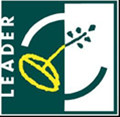 UPEWNIJ SIĘ CZY…
WNIOSEK ORAZ ZAŁĄCZNIKI SPORZĄDZANE NA UDOSTĘPNIONYM FORMULARZU ZOSTAŁY PODPISANE W WYZNACZONYCH DO TEGO MIEJSCACH PRZEZ PODMIOT ALBO PEŁNOMOCNIKA PODMIOTU
           WYPEŁNIONE ZOSTAŁY WSZYSTKIE WYMAGANE POLA WNIOSKU
           ZAŁĄCZONE ZOSTAŁY WSZYSTKIE WYMAGANE DOKUMENTY (ZGODNIE Z SEKCJĄ B.IV. INFORMACJA O ZAŁĄCZNIKACH)
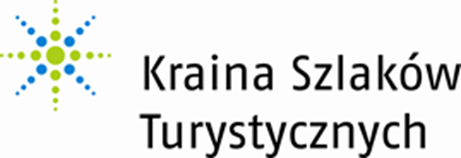 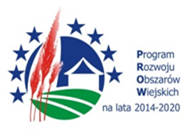 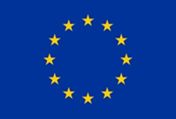 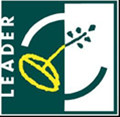 ZŁOŻENIE WNIOSKU – PIERWSZY KROK DO SUKCESU! 
Wniosek wraz z wymaganymi załącznikami jest składany do LGD w wersji papierowej. Dla sprawniejszej weryfikacji zaleca się złożenie wniosku także w wersji elektronicznej (zapisany na informatycznym nośniku danych, np. na płycie CD). W przypadku dołączenia np. płyty CD, informacje w tym zakresie należy podać w sekcji B.IV. INFORMACJA O ZAŁĄCZNIKACH.
            Biznesplan jest składny w oryginale oraz na informatycznym nośniku danych (CD lub DVD)
            Wnioski składane są bezpośrednio tj. osobiście albo przez pełnomocnika albo przez osobę                          			upoważnioną. 
			Wniosek oraz załączniki w wersji papierowej i elektronicznej składa się    	                                w 2 jednakowych egzemplarzach, z których jeden zostanie przekazany   	                                do Zarządu Województwa, a jeden pozostanie w LGD.
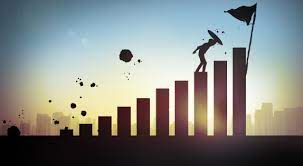 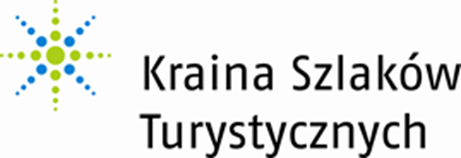 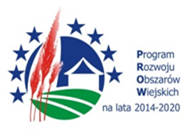 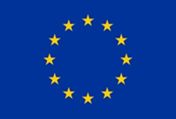 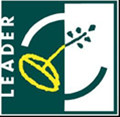 POTWIERDZENIE ZŁOŻENIA WNIOSKU
√
NA PIERWSZEJ STRONIE WNIOSKU
POTWIERDZENIE ZAWIERA 

		- DATĘ ZŁOŻENIA WNIOSKU
		- LICZBĘ ZAŁOŻONYCH ZAŁĄCZNIKÓW
		- INDYWIDUALNE OZNACZENIE
		- PIECZĘĆ LGD I PODPIS PRACOWNIKA BIURA
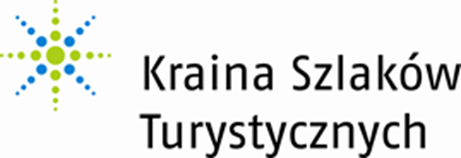 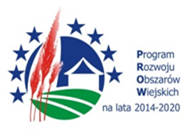 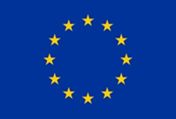 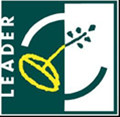 WYCOFANIE WNIOSKU
WZÓR WYCOFANIA WNIOSKU STANOWI ZAŁACZNIK NR 1 DO PROCEDURY WYBORU I OCENY OPERACJI  W RAMACH LSR
	WYCOFANIE WNIOSKU SRAWI, ŻE WNIOSKODAWCA ZNAJDZIE SIĘ W SYTUACJI SPRZED JEGO ZŁOŻENIA
	SKUTECZNIE WYCOFANY WNIOSEK NIE WYWOŁUJE SKUTKÓW RAWNYCH
	W PRZYPADKU CHĘCI ODZYSKANIA WYCOFANYCH DOKUMENTÓW SĄ ONE ZWRACANE KORESPONDENCYJNIE LUB PRZEKAZYWANE W BIURZE LGD
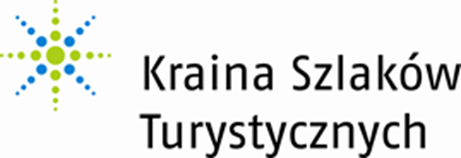 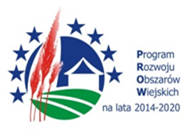 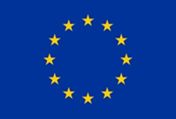 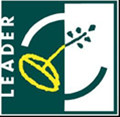 OCENA WNIOSKÓW – POSIEDZENIE RADYDRUGI KROK DO SUKCESU 
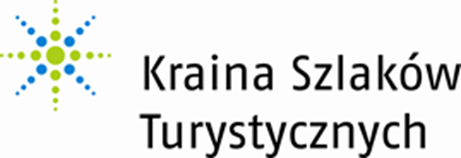 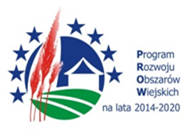 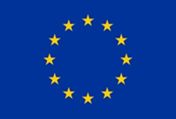 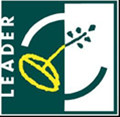 OCENA WSTĘPNA WNIOSKÓW
OBEJMUJE SPRAWDZENIE CZY… 
 ● wniosek został złożony w miejscu i czasie wskazanym w ogłoszeniu o naborze
 ● zakres tematyczny operacji jest zgodny z zakresem tematycznym wskazanym w ogłoszeniu o naborze
 ● operacja realizuje cele główne i szczegółowe LSR poprzez osiągnięcie zaplanowanych w LSR wskaźników
 ● operacja jest zgodna z Programem, w ramach którego planowana jest realizacja tej operacji w tym:
	- z formą wsparcia wskazaną w ogłoszeniu naboru wniosku
	- z warunkami udzielenia wsparcia obowiązującymi w ramach naboru
OPERACJA, KTÓRA NIE SPEŁNIA WARUNKÓW WSTĘPNEJ OCENY WNIOSKÓW, CZYLI NIE JEST ZGODNA Z LSR - NIE PODLEGA OCENIE POD WZGLĘDEM LOKALNYCH KRYTERIÓW WYBORU
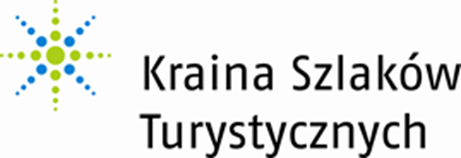 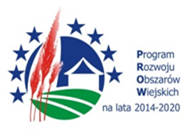 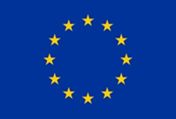 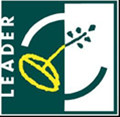 OCENA POD WZGLĘDEM LOKALNYCH KRYTERIÓW WYBORU
Rada dokonuje oceny wniosków w oparciu o KARTĘ OCENY ZGODNOŚCI Z KRYTERIAMI WYBORU W RAMACH PRZEDSIĘWZIĘCIA 1.1.1 PODEJMOWANIE DZIAŁALNOŚCI GOSPODARCZEJ, stanowiącej załącznik nr 5 do procedury wyboru i oceny operacji w ramach LSR 


Do każdego kryterium przypisana jest liczba punktów oraz sposób weryfikacji


Minimalna liczba punktów, którą musi uzyskać 
operacja aby mogła być wybrana do realizacji 
26 punktów na 51 możliwych
  
 	-
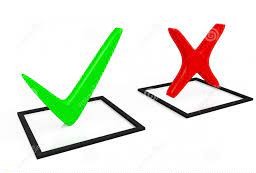 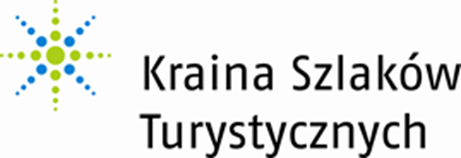 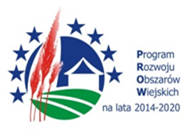 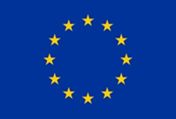 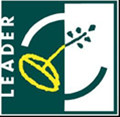 OCENA WNIOSKÓW PRZEZ RADĘ LGD
PRZED PRZYSTĄPIENIEM DO OCENY I WYBORU OPERACJI KAŻDY CZŁONEK RADY WYPEŁNIA DEKLARACJĘ BEZSTRONNOŚCI I POUFNOŚCI, KTÓRA WERYFIKOWANA JEST PRZEZ PRZEWODNICZĄCEGO OBRAD ORAZ PRACOWNIKÓW BIURA LGD
PO ZAKOŃCZENIU PROCESU OCENY I WYBORU WSZYSTKICH WNIOSKÓW O PRZYZNANIE POMOCY PODEJMOWANE SĄ UCHWAŁY W SPRAWIE
				
			
OPERACJI ZGODNYCH Z OGŁOSZENIEM NABORU WNIOSKÓW ORAZ ZGODNYCH Z LSR
OPERACJI NIEZGODNYCH Z OGŁOSZENIEM NABORU WNIOSKÓW ORAZ NIEZGODNYCH Z LSR
OPERACJI NIEWYBRANYCH
WYBORU OPERACJI ORAZ USTALENIA KWOTY WSPARCIA
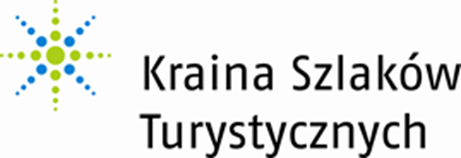 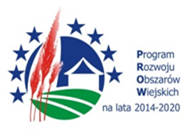 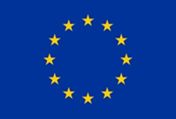 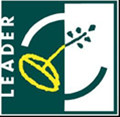 TERMINY
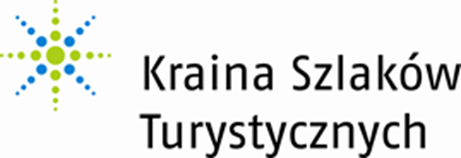 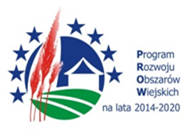 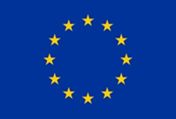 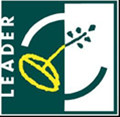 W terminie 60 dni od dnia następującego po ostatnim dniu terminu składania wniosków LGD
INFORMUJE wnioskodawców o wyniku oceny zgodności operacji z LSR lub wyniku wyboru, w tym oceny w zakresie spełniania przez operację kryteriów wyboru wraz z uzasadnieniem oceny i podaniem liczby punktów otrzymanych przez operację w odniesieniu do każdego kryterium oraz o ustalonej kwocie wsparcia. W przypadku operacji niewybranych, informacja zawiera dodatkowo pouczenie o możliwości wniesienia PROTESTU.  
ZAMIESZCZA na swojej stronie internetowej listę operacji zgodnych z ogłoszeniem i LSR, listę operacji wybranych oraz protokół z posiedzenia Rady dotyczący oceny i wyboru operacji 
PRZEKAZUJE zarządowi  województwa wnioski na operacje wybrane
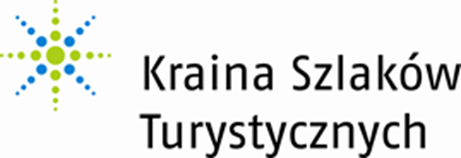 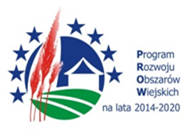 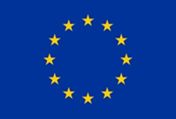 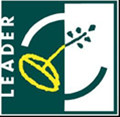 PROTEST
OD NEGATYWNEGO WYNIKU OCENY WNIOSKODAWCY PRZYSŁUGUJE PRAWO DO WNIESIENIA PROTESTU
            TERMIN NA WNIESIENIE PROTESTU – 7 DNI 
SKŁADANY W FORMIE PISEMNEJ DO ZARZĄDU WOJEWÓDZTWA ZA POŚREDNICTWEM LGD
            WZÓR PROTESTU STANOWI ZAŁACZNIK NR 10 DO PROCEDURY OCENY I WYBORU OPERACJI
MAKSYMALNY TERMIN NA ROZPATRZENIE PROTESTU TO 45 DNI LICZONE OD JEGO OTRZYMANIA PRZEZ ZW.
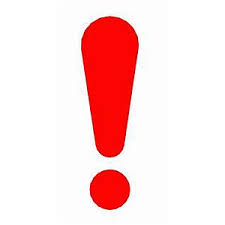 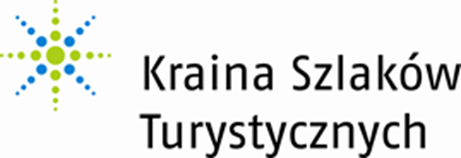 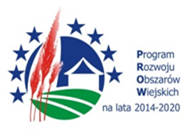 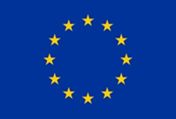 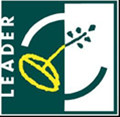 W terminie 4 miesięcy* od dnia przekazania przez LGD  wniosków, zarząd województwa 

WZYWA podmiot ubiegający się o przyznanie pomocy do zawarcia umowy – w przypadku pozytywnego rozpatrzenia wniosku o przyznanie pomocy 

INFORMUJE podmiot ubiegający się o przyznanie pomocy o odmowie przyznania pomocy – w przypadku gdy nie są spełnione warunki przyznania pomocy

*Termin może ulec wydłużeniu.
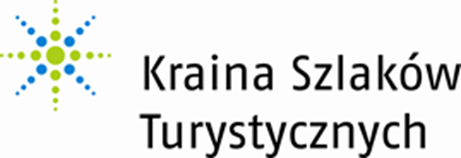 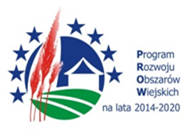 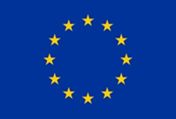 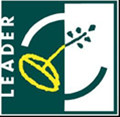 ZAWARCIE UMOWYOSTATNI KROK DO SUKCESU 
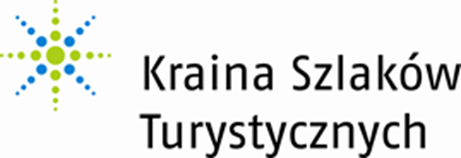 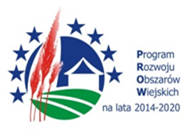 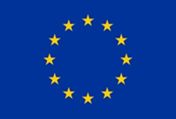 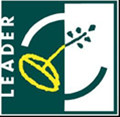 TERMIN NA PODPISANIE UMOWY – NIE DŁUŻSZY NIŻ 14 DNI OD DNIA OTRZYMANIA WEZWANIA OD ZARZĄDU WOJWÓDZTWA 

W PRZYPADKU NIESTAWIENIA SIĘ W WYZNACZONYM TERMINIE LUB ODMOWY PODPISANIA UMOWY POMOCY NIE PRZYZNANJE SIĘ, CHYBA ŻE PODMIOT ZAWARŁ UMOWĘ W INNYM TERMINIE:
- UZGODNIONYM Z ZW – PRZED UPŁYWEM TERMINU WYZNACZONEGO W WEZWANIU ALBO
- WYZACZONYM PRZEZ ZW – NIE DŁUŻSZYM NIŻ 7 DNI OD DNIA OZNACZONEGO W WEZWANIU
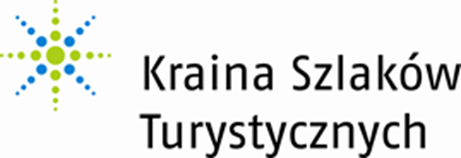 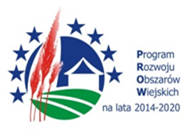 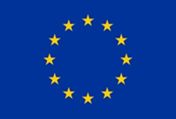 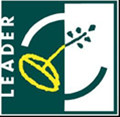 W RAMACH UMOWY BENEFICJENT REALIZUJE WCZEŚNIEJ WYMIENIONE ZOBOWIĄZANIA ORAZ ZOBOWIĄZUJE SIĘ DO
1. REALIZACJI OPERACJI ZGODNIE Z BIZNESPLANEM

	2. NIEFINANSOWANIA OPERACJI Z INNYCH ŚRODKÓW PUBLICZNYCH 		    ZGODNIE Z WARUNKAMI PRZYZNANIA POMOCY

	3. SPEŁNIANIA WARUNKÓW OKREŚLONYCH W § 3 		  		    ROZPORZĄDZENIA DO DNIA ZŁOŻENIA WNIOSKU O PŁATNOŚĆ 		    DRUGIEJ TRANSZY POMOCY
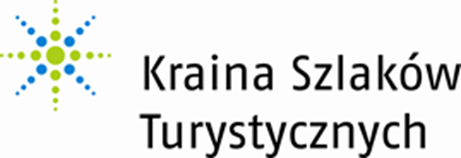 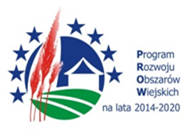 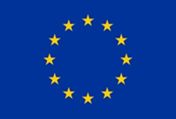 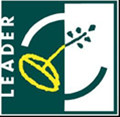 A TAKŻE W OKRESIE TRWANIA TYCH ZOBOWIĄZAŃ DO:
Umożliwienia przedstawicielom Zarządu Województwa i Agencji Restrukturyzacji i Modernizacji Rolnictwa dokonywania kontroli w miejscu realizacji operacji

Umożliwienia przedstawicielom Zarządu Województwa, Agencji, Ministra Finansów,    Ministra Rolnictwa i Rozwoju Wsi, Komisji Europejskiej, Europejskiego Trybunału Obrachunkowego, organów Krajowej Administracji Skarbowej oraz innym podmiotom upoważnionym do takich czynności, dokonywania audytów i kontroli dokumentów związanych z realizacją operacji i wykonaniem obowiązków po zakończeniu realizacji operacji lub audytów i kontroli w miejscu realizacji operacji lub siedzibie Beneficjenta,

Obecności i uczestnictwa osobistego albo osoby upoważnionej przez Beneficjenta w trakcie audytów lub kontroli określonych w lit. a i lit. b w terminie wskazanym przez upoważnione podmioty
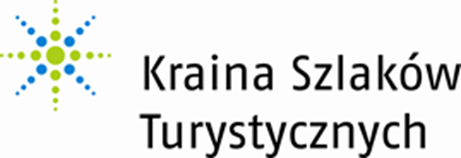 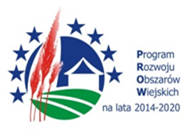 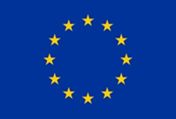 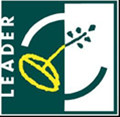 ORAZ DO DNIA W KTÓRYM UPŁYNIE 5 LAT OD DNIA WYPŁATY PRZEZ AGENCJĘ RESTRUKTURYZACJI I MODERNIZACJI ROLNICTWA DRUGIEJ TRANSZY POMOCY ZOBOWIĄZUJE SIĘ DO:
dokumentowania zrealizowania operacji oraz przechowywania całości dokumentacji związanej z przyznaną pomocą
udostępniania uprawnionym podmiotom informacji niezbędnych do monitorowania i ewaluacji Programu
niezwłocznego informowania Zarządu Województwa o planowanych albo zaistniałych zdarzeniach związanych ze zmianą sytuacji faktycznej lub prawnej Beneficjenta mogących mieć wpływ na realizację operacji zgodnie z postanowieniami umowy, wypłatę pomocy lub spełnienie wymagań określonych w Programie i aktach prawnych wymienionych w umowie o przyznanie pomocy
prowadzenia oddzielnego systemu rachunkowości albo korzystania z odpowiedniego kodu rachunkowego dla wszystkich operacji związanych z realizacją operacji
osiągnięcia celu operacji oraz wskaźników jego realizacji
złożenia w Zarządzie Województwa informacji monitorującej z realizacji biznesplanu,
informowania i rozpowszechniania informacji o otrzymanej pomocy
niezwłocznego poinformowania Zarządu Województwa o  prawomocnym orzeczeniu sądu o zakazie dostępu do środków publicznych
przekazywania i udostępniania Zarządowi Województwa, LGD oraz innym uprawnionym podmiotom danych związanych z operacją w terminie wynikającym z wezwania do przekazania tych danych
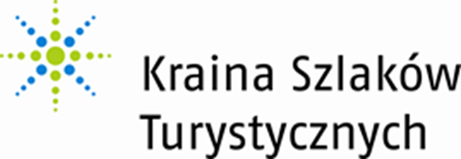 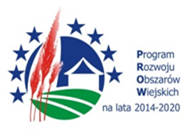 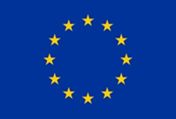 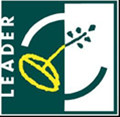 UWAGA
W przypadku, gdy w okresie obowiązywania na obszarze Rzeczypospolitej Polskiej stanu zagrożenia epidemicznego lub stanu epidemii lub wprowadzenia stanu nadzwyczajnego w związku z zakażeniami wirusem SARS-CoV-2, Beneficjent nie spełnia warunków wypłaty pomocy lub nie realizuje innych zobowiązań związanych z przyznaną pomocą, Beneficjent może spełnić te warunki lub zrealizować te zobowiązania w terminie późniejszym uzgodnionym z Zarządem Województwa, jednak nie później niż do dnia 31 grudnia 2022 r. 
Uzgodnienie tego terminu odbywa się w oparciu o uzasadniony wniosek Beneficjenta wskazujący okoliczności wpływające na brak możliwości spełnienia warunków wypłaty pomocy lub realizację innych zobowiązań związanych z przyznaną pomocą. Termin na złożenie informacji monitorującej z realizacji biznesplanu może zostać maksymalnie przedłużony o 6 miesięcy.
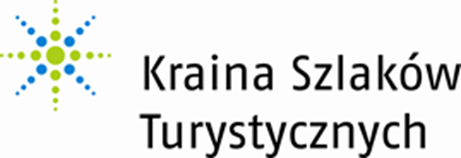 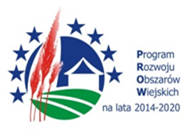 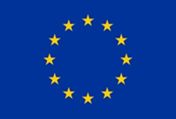 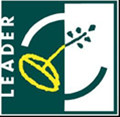 WYPŁATA POMOCY – WNIOSKI O PŁATNOŚĆ
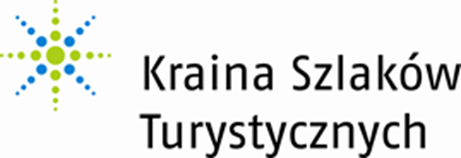 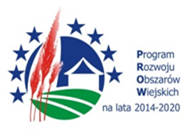 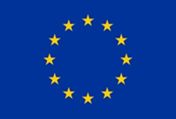 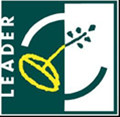 PRZED WYPEŁNIENIEM WNIOSKU O PŁATNOŚĆ NALEŻY ZAPOZNAĆ SIĘ Z TREŚCIĄ INSTRUKCJI WYPEŁNIANIA WNIOSKU O PŁATNOŚĆ
SPOSÓB WYPEŁNIANIA WNIOSKU JEST TAKI SAM JAK WNIOSKU O PRZYZNANIE POMOCY
DO KAŻDEJ TRANSZY POMOCY NALEŻY ZŁOŻYĆ ODDZIELNY WNIOSEK (DO PIERWSZEJ TRANSZY I DO DRUGIEJ TRANSZY) 
DANE FINANSOWE PODAWANE WE WNIOSKU, W TYM W SEKCJI V. RZECZOWE WYKONANIE BIZNESPLANU WYRAŻONE SĄ W ZŁOTYCH. NALEŻY PODAĆ JE Z DOKŁADNOŚCIĄ DO DWÓCH MIEJSC PO PRZECINKU, ZA WYJĄTKIEM WNIOSKOWANEJ KWOTY POMOCY, KTÓRĄ NALEŻY ZAOKRĄGLIĆ W DÓŁ DO PEŁNYCH ZŁOTYCH (OBCIĘCIE GROSZY). 
WNIOSEK O PŁATNOŚĆ SKŁADA SIĘ W URZĘDZIE MARSZAŁKOWSKIM, Z KTÓRYM JEST ZAWARTA UMOWA 
DO WNIOSKU O PŁATNOŚĆ DOŁĄCZA SIĘ DOKUMENTY NIEZBĘDNE DO WYPŁATY ŚRODKÓW FINANSOWYCH Z TYTUŁU POMOCY, POTWIERDZAJĄCE SPEŁNIENIE WARUNKÓW WYPŁATY POMOCY, KTÓRYCH WYKAZ ZAWIERA FORMULARZ WNIOSKU O PŁATNOŚĆ
W TRAKCIE ROZPATRYWANIA WNIOSKU O PŁATNOŚĆ ZARZĄD WOJEWÓDZTWA MOŻE WZYWAĆ BENEFICJENTA, W FORMIE PISEMNEJ, DO WYJAŚNIENIA FAKTÓW ISTOTNYCH DLA ROZSTRZYGNIĘCIA SPRAWY LUB PRZEDSTAWIENIA DOWODÓW NA POTWIERDZENIE TYCH FAKTÓW, W TERMINIE 14 DNI OD DNIA DORĘCZENIA WEZWANIA.
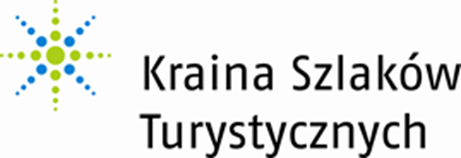 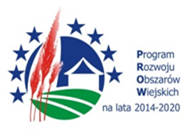 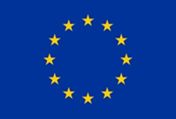 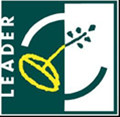 INFORMACJA O ZAŁĄCZNIKACH
● w odniesieniu do poszczególnych załączników wskazanych w formularzu wniosku należy, w odpowiednim polu, wstawić z listy rozwijalnej TAK albo ND oraz w polu LICZBA ZAŁĄCZNIKÓW wpisać liczbę załączonych dokumentów
● w zależności od  rodzaju załącznika do wniosku należy załączyć oryginał lub kopię 
● kopie dokumentów, dołącza się w formie kopii potwierdzonych za zgodność z oryginałem przez pracownika LGD, samorządu województwa, lub podmiot, który wydał dokument, lub w formie kopii poświadczonych za zgodność z oryginałem przez notariusza lub przez występującego w sprawie pełnomocnika będącego radcą prawnym lub adwokatem, z tym, że kopia pełnomocnictwa nie może być potwierdzona za zgodność z oryginałem przez Beneficjenta oraz pracownika LGD.
● kopie faktur lub dokumentów o równoważnej wartości dowodowej mogą zostać potwierdzone za zgodność z oryginałem przez Beneficjenta. 
● wszystkie załączniki z podziałem na pierwszą i drugą transzę opisane są w INSTRUKCJI WYPEŁNIANIA WNIOSKU O PŁATNOŚĆ
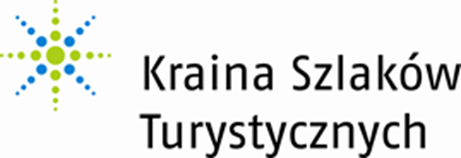 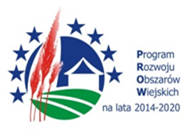 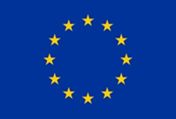 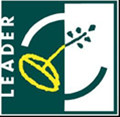 I TRANSZA POMOCY
80 % KWOTY POMOCY
 
 


WNIOSEK O PŁATNOŚĆ NALEŻY ZŁOŻYĆ W TERMINIE 
3 MIESIĘCY OD DNIA PODPISANIA UMOWY
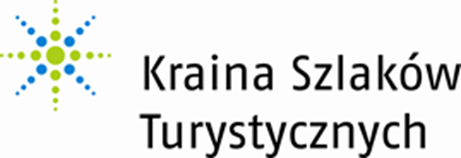 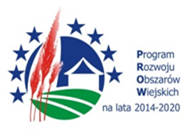 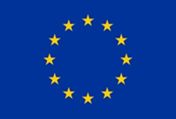 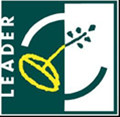 WARUNKI WYPŁATY I TRANSZY POMOCY
BENEFICJENT
● złożył wniosek o wpis działalności gospodarczej, do której stosuje się przepisy ustawy prawo przedsiębiorców, która będzie podjęta we własnym imieniu, do Centralnej Ewidencji i Informacji o Działalności Gospodarczej (CEIDG) i dokonano wpisu tej działalności do CEIDG; 
● uzyskał pozwolenia, zezwolenia i inne decyzje, w tym ostateczną decyzję o środowiskowych uwarunkowaniach, których uzyskanie jest wymagane przez odrębne przepisy do realizacji inwestycji objętych operacją;
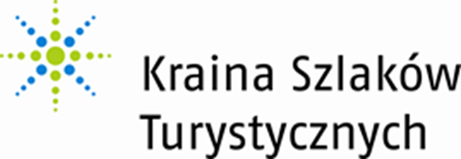 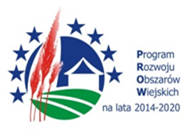 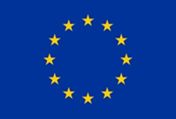 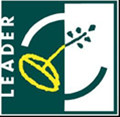 UWAGA
§ 29 ust 1 pkt 1 lit. b rozporządzenia

● Przed nowelizacją :
Pierwsza transza pomocy obejmuje 80% kwoty przyznanej pomocy i jest wypłacana, jeżeli beneficjent:
zgłosił się do ubezpieczenia społecznego na podstawie przepisów o systemie ubezpieczeń społecznych z tytułu wykonywania działalności, o której mowa w lit. a -w przypadku, o którym mowa w § 5 ust. 1 pkt 2 lit. a, chyba że korzysta z uprawnienia, o którym mowa w art. 18 ust. 1 ustawy z dnia 6 marca 2018 r. –Prawo przedsiębiorców, 

PRZEPIS TEN ZOSTAŁ UCHYLONY

Ustawodawca rozróżnił moment rejestracji działalności gospodarczej, a moment faktycznego jej uruchomienia. Sam wpis do działalności gospodarczej nie ma charakteru konstytutywnego tylko deklaratywny. Uchylono obowiązek zgłoszenia do ubezpieczenia społecznego na etapie składania wniosku o wypłatę pierwszej transzy dając swobodę decyzji dla Beneficjenta – kiedy faktycznie zamierza uruchomić działalność gospodarczą, czyli uzyskać pierwszy dochód z jej prowadzenia – to będzie moment kiedy powstanie obowiązek podatkowy i ubezpieczeniowy dla Beneficjenta.
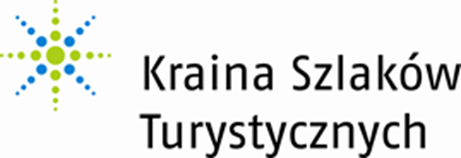 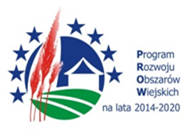 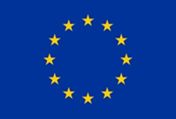 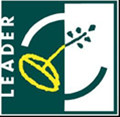 II TRANSZA POMOCY
20 % KWOTY POMOCY
 
 


WNIOSEK O PŁATNOŚĆ NALEŻY ZŁOŻYĆ PO SPEŁNIENIU WARUNKÓW WYPŁATY DRUGIEJ TRANSZY, W TERMINIE OKREŚLONYM W UMOWIE, NIE PÓŹNIEJ NIŻ 2 LATA OD DNIA ZAWARCIA UMOWY I NIE PÓŹNIEJ NIŻ 
W DNIU 31 GRUDNIA 2022 R
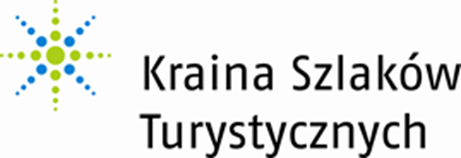 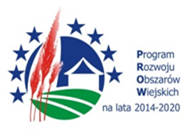 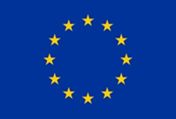 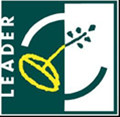 WARUNKI WYPŁATY II TRANSZY POMOCY
●  operacja została zrealizowana zgodnie z biznesplanem  
●  beneficjent podjął we własnym imieniu działalność gospodarczą 
● beneficjent zgłosił się do ubezpieczenia emerytalnego, ubezpieczeń rentowych i ubezpieczenia wypadkowego na podstawie przepisów o systemie ubezpieczeń społecznych z tytułu wykonywania tej działalności również w przypadku, gdy korzystał z uprawnienia, o którym mowa w art. 18 ust. 1 ustawy z dnia 6 marca 2018 r. – Prawo przedsiębiorców, lub - w przypadku zbiegu tytułu do ubezpieczeń społecznych z powodu objęcia beneficjenta obowiązkowymi ubezpieczeniami społecznymi z tytułu zasiłku macierzyńskiego - zgłosił się do ubezpieczenia zdrowotnego z tytułu wykonywania tej działalności
LUB utworzył co najmniej jedno miejsce pracy w przeliczeniu na pełne etaty średnioroczne i zatrudnił osobę, dla której zostało utworzone to miejsce pracy, na podstawie umowy o pracę lub zgłosił się do ubezpieczenia emerytalnego, ubezpieczeń rentowych i ubezpieczenia wypadkowego na podstawie przepisów o systemie ubezpieczeń społecznych z tytułu wykonywania tej działalności i podlega tym ubezpieczeniom.
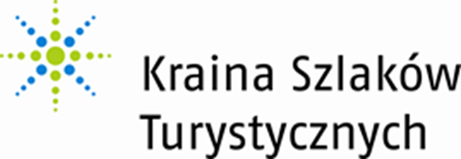 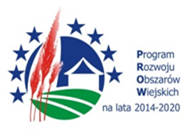 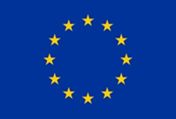 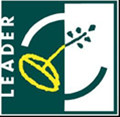 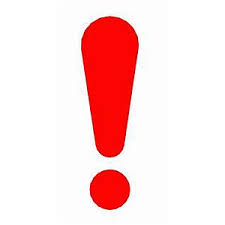 WAŻNE
Płatność drugiej transzy pomocy jest dokonywana pod warunkiem złożenia przez Beneficjenta w Urzędzie Marszałkowskim poprawnego i kompletnego sprawozdania z realizacji biznesplanu wraz z wnioskiem o płatność drugiej transzy pomocy. 
Wzór FORMULARZA SPRAWOZDANIA Z REALIZACJI BIZNESPLANU, określający wytyczne co do minimalnej zawartości jaką powinien zawierać przedmiotowy dokument stanowi załącznik nr 3 do instrukcji wypełniania wniosku o płatność oraz jest dostępny na stronie internetowej Agencji Restrukturyzacji i Modernizacji Rolnictwa wraz z INFORMACJĄ POMOCNICZĄ PRZY WYPEŁNIANIU SPRAWOZDANIA Z REALIZACJI BIZNESPLANU
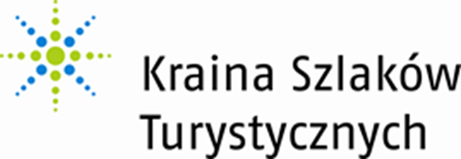 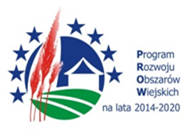 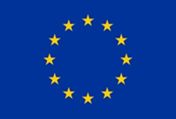 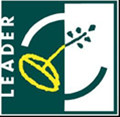 MASZ JUŻ WŁASNĄ FIRMĘ ! 
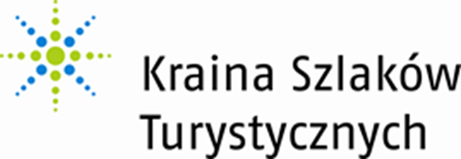 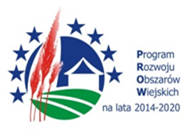 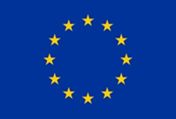 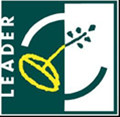 A CO DALEJ? 
W terminie do końca kwartału, następującego po pierwszym roku, liczonym od dnia wypłaty przez Agencję drugiej transzy pomocy Beneficjent składa w Zarządzie Województwa informację monitorującą z realizacji biznesplanu, zgodnie ze wzorem stanowiącym załącznik nr 3 do umowy. 
Przed wypełnieniem Informacji monitorującej z realizacji biznesplanu należy zapoznać się z treścią  INFORMACJI POMOCNICZEJ PRZY WYPEŁNIANIU INFORMACJI MONITORUJĄCEJ Z REALIZACJI BIZNESPLANU/INFORMACJI PO REALIZACJI OPERACJI.
Beneficjent zobowiązany jest do złożenia Informacji monitorującej z realizacji biznesplanu/Informacji po realizacji operacji za okres pełnego roku liczonego od dnia dokonania płatności końcowej/płatności drugiej transzy. Oznacza to, że dane dotyczące wskaźników, powinny dotyczyć okresu pełnego roku następującego od dnia dokonania płatności końcowej/płatności drugiej transzy.
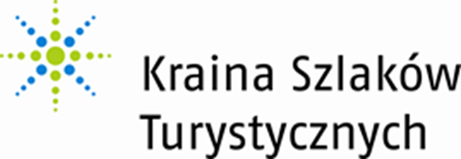 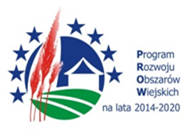 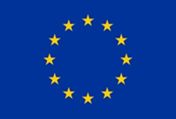 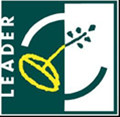 Dziękujemy za zapoznanie się z materiałem !
ŻYCZYMY POWODZENIA !


w przypadku pojawienia się pytań lub wątpliwości zachęcamy do kontaktu telefonicznego lub mailowego (z uwagi na obecną sytuację epidemiologiczną)      	 KONTAKT DO NAS
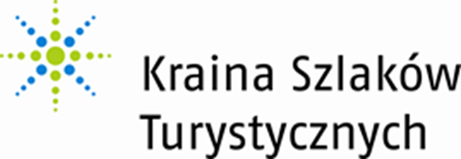 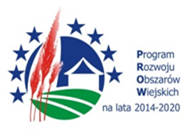 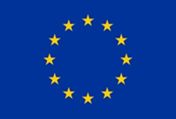 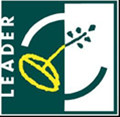 BIURO STOWARZYSZENIA KRAINA SZLAKÓW 
TURYSTYCZNCH - LOKALNA GRUPA DZIAŁANIA 
UL. LIPOWA 20 D
69-200 SULĘCIN
tel. 505 318 320 
e-mail: rodzinnyraj@gmail.com
www.kst-lgd.pl